Bandi ERC 2014: 
caratteristiche e regole di partecipazione
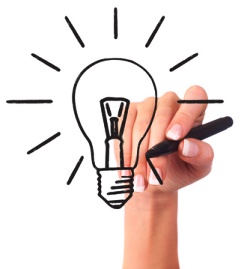 Manuela Schisani
National Contact Point IDEAS Programme
schisani@apre.it 
INFN – 11.12.2013
Horizon 2020:Excellent Science
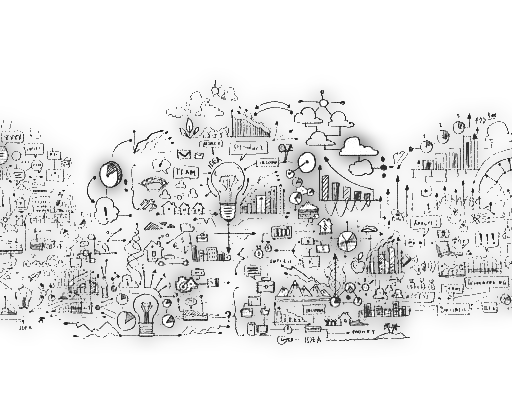 1° PILLAR
Industrial Technologies
Societal Challenges
Excellent Science
Horizon2020: struttura
European Research Council
Frontier research by the best individual teams

Future and Emerging Technologies
Collaborative research to open new fields of innovation

Marie Skłodowska Curie actions
Opportunities for training and career development

Research infrastructures (including e-infrastructure)
Ensuring access to world-class facilities
Leadership in enabling and industrial technologies
ICT, nanotechnologies, materials, biotechnology, manufacturing, space

Access to risk finance
Leveraging private finance and venture capital for research and innovation

Innovation in SMEs
Fostering all forms of innovation in all types of SMEs
TOP - DOWN
BOTTOM UP
TOP - DOWN
Health, demographic change and wellbeing
Food security, sustainable agriculture, marine and maritime research & the bioeconomy
Secure, clean and efficient energy
Smart, green and integrated transport
Climate action, resource efficiency and raw materials
Inclusive, innovative and reflective societies
Security society
BOTTOM UP
(SME)
BOTTOM UP
(SME)
TOP - DOWN
European Institute of Innovation and Technology (EIT)
Spreading Excellence and Widening Participation
Science with and for society
Joint Research Center (JRC)
Euratom
3
Industrial Technologies
Societal Challenges
Excellent Science
Excellent Science
European Research Council
Frontier research by the best individual teams

Future and Emerging Technologies
Collaborative research to open new fields of innovation

Marie Skłodowska Curie actions
Opportunities for training and career development

Research infrastructures (including e-infrastructure)
Ensuring access to world-class facilities
Leadership in enabling and industrial technologies
ICT, nanotechnologies, materials, biotechnology, manufacturing, space

Access to risk finance
Leveraging private finance and venture capital for research and innovation

Innovation in SMEs
Fostering all forms of innovation in all types of SMEs
Health, demographic change and wellbeing
Food security, sustainable agriculture, marine and maritime research & the bioeconomy
Secure, clean and efficient energy
Smart, green and integrated transport
Climate action, resource efficiency and raw materials
Inclusive, innovative and reflective societies
Security society
European Institute of Innovation and Technology (EIT)
Spreading Excellence and Widening Participation
Science with and for society
Joint Research Center (JRC)
4
H2020
FP7
IDEAS - ERC
EXCELLENT SCIENCE
EUROPEAN RESEARCH COUNCIL
MARIE SKŁODOWSKA-CURIE ACTIONS 
FET*
RESEARCH INFRASTRUCTURES
PEOPLE – MC Actions
COOPERATION - ICT
CAPACITIES – RESEARCH INFRASTRUCTURES
*Expanded from ICT to be used as cross-cutting instrument
[Speaker Notes: La slide mette a confronto FP7 e H2020, illustrando dove le tematiche del periodo 2007-2013 si ritrovino nella nuova programmazione]
Excellent Science: obiettivo
Finanziare:
I migliori ricercatori
con
Le migliori idee
nelle
Migliori infrastrutture
Excellent Science: budget/1
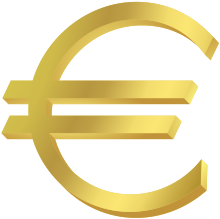 22.274 M €
7
Excellent Science: budget/2
8
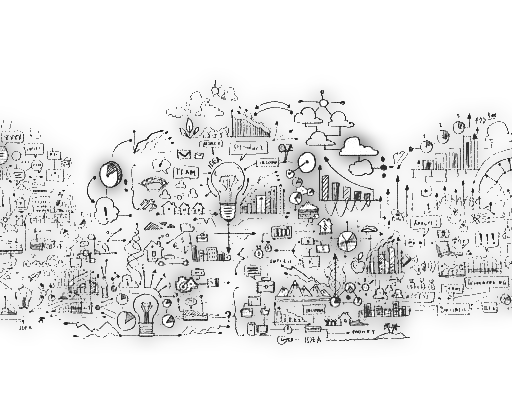 European Research Council - ERC-
Obiettivi
L’ ERC incoraggia proposte che

 superino le  tradizionali barriere tra le discipline
 trattano settori nuovi ed emergenti
 high-risk, high-gain
 ground-breaking
L’ ERC finanzia I migliori ricercatori e la ricerca di frontiera
 Valutazione basata sul solo principio dell’eccellenza
 Approccio Bottom up
  Grants finanziariamente consistenti
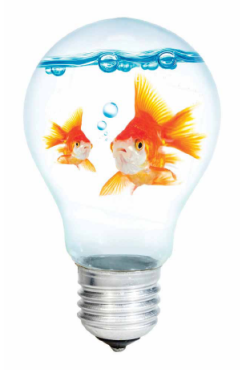 Schemi di finanziamento
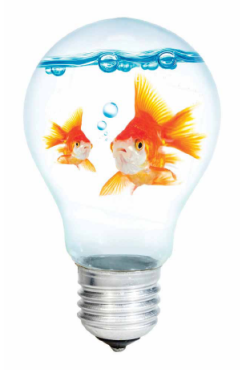 * Può variare a seconda del Work Programme
ERC 2014 calls
ERC budget for Horizon 2020
ERC 2014 and 2015 call budgets
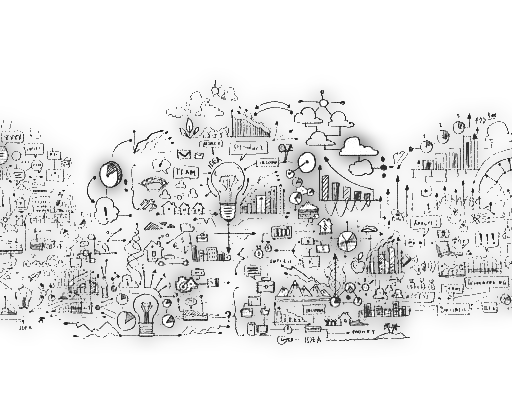 ERC Starting Grant (StG)
StG: budget e durata
Quant’è grande un progetto?

Durata fino a 5 anni
Finaziamento fino a 1,5M€
Max 2 M€ a progetto*
*In casi eccezionali e ben specificati: fino 2M€
PI da Paese terzo
Implementazione di una nuova attività di ricerca
Acquisto di importante attrezzatura di ricerca/ accesso a infrastrutture di ricerca
Principal Investigator (PI)
Il PI non deve essere necessariamente “employed” o “strutturato” dall’Host Institution al momento della presentazione della proposta, ma impiegato/assunto (“engaged”) dalla HI per tutta la durata del Grant

Il PI deve dedicare al progetto una parte significativa del suo tempo: almeno il 50% workload

Unico responsabile del progetto, sia per l’attività scientifica che per il management
PI StG: il candidato competitivo
Deve rientrare tra i 2 e i 7 anni post-doc
Deve aver già dimostrato la capacità di svolgere la ricerca in modo indipendente
Avere una certa maturità nella ricerca: almeno una importante pubblicazione senza il PHD supervisor
Avere un “promettente” track record dei primi successi raggiunti nel proprio ambito di ricerca
Publicazioni significative come main author nelle principali riviste internazionali
Invited presentations in conferenze internazionali
Brevetti, premi, concorsi
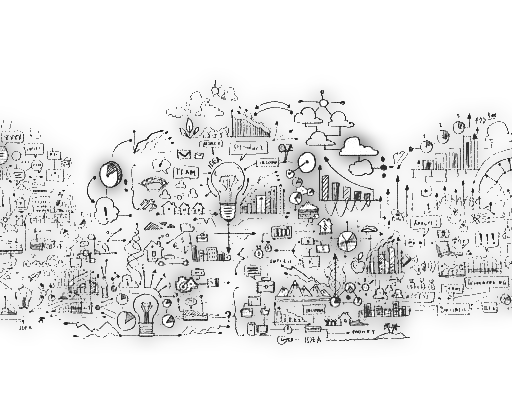 ERC Consolidator Grant (CoG)
CoG: budget e durata
Quant’è grande un progetto?

Durata fino a 5 anni
Finaziamento fino a 2 M€
Max 2,75 M€ a progetto*
*In casi eccezionali e ben specificati: fino 2,75M€
PI da Paese terzo
Implementazione di una nuova attività di ricerca
Acquisto di importante attrezzatura di ricerca/accesso a infrastrutture di ricerca
Principal Investigator
Il PI non deve essere necessariamente “employed” o “strutturato” dall’Host Institution al momento della presentazione della proposta, ma impiegato/assunto (“engaged”) dalla HI per tutta la durata del Grant

Il PI deve dedicare al progetto una parte significativa del suo tempo: almeno il 50% workload

Unico responsabile del progetto, sia per l’attività scientifica che per il management
PI CoG: il candidato competitivo
Deve rientrare tra i 7 e i 12 anni post-doc
Deve aver già dimostrato la capacità di svolgere la ricerca in modo indipendente
Avere grado avanzato di maturità nella ricerca: diverse importanti pubblicazioni senza il PHD supervisor
Avere un “promettente” track record dei primi successi raggiunti nel proprio ambito di ricerca
Publicazioni significative come main author nelle principali riviste internazionali
Invited presentations in conferenze internazionali
Brevetti, premi, concorsi
Medical Doctors: StG e CoG
Requisiti e calcolo eleggibilità:
Laurea in medicina di base (MD) + PhD: conteggio canonico
MD + “proof of appointment requiring PhD equivalence”: 4-9 anni post MD per StG, 9-14 anni post MD per CoG
MD + “proof of appointment requiring PhD equivalence”+ PhD: 4-9 anni post MD per StG, 9-14 anni post MD per CoG

La specializzazione medica non vale come requisito per l’eleggibilità
Estensione eleggibilità: StG e CoG
Break di carriera eleggibili:
Prima, durante e dopo il PhD:
Maternità (18 mesi per figlio)
Congedo paternità (tempo effettivo)
Dopo  il PhD:
Malattia (più di 90 giorni)
Servizio militare (tempo effettivo)
Specializzazione medica (tempo effettivo fino ad un massimo di 4,5 anni)
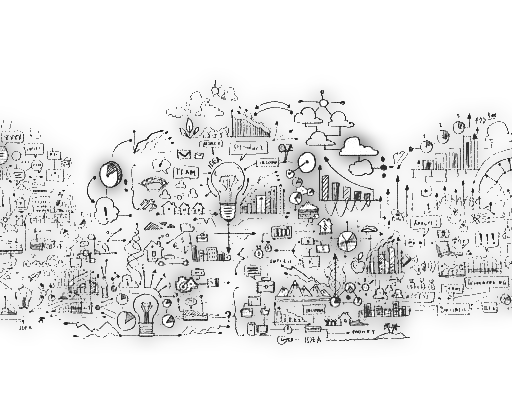 ERC Advanced Grant (AdG)
AdG: budget e durata
Quant’è grande un progetto?

Durata fino a 5 anni
Finanziamento fino a 2,5M€
Max. 3,5M€ a progetto*
*In casi eccezionali e ben specificati: fino a 3,5 M€
PI da Paese terzo
Acquisto di importante attrezzatura di ricerca
Principal Investigator
Il PI non deve essere necessariamente “employed” o “strutturato” dall’Host Institution al momento della presentazione della proposta, ma impiegato/assunto (“engaged”) dalla HI per tutta la durata del Grant

Il PI deve dedicare al progetto una parte significativa del suo tempo: almeno il 30% workload

Unico responsabile del progetto, sia per l’attività scientifica che per il management
Principal Investigator: requisiti
Almeno 10 pubblicazioni da autore senior nelle principali riviste scientifiche peer-reviewed del proprio settore
Almeno 3 monografie (pref. una tradotta in un’altra lingua)
Altri elementi di valutazione:
5 brevetti
10 presentazioni da ‘invited speaker/lecturer’ in importanti conferenze/scuole avanzate internazionali
 3 spedizioni condotte 
3 conferenze internazionali organizzate / membro del comitato d’organizzazione o di indirizzo strategico
Premi internazionali / membership accademie internazionali
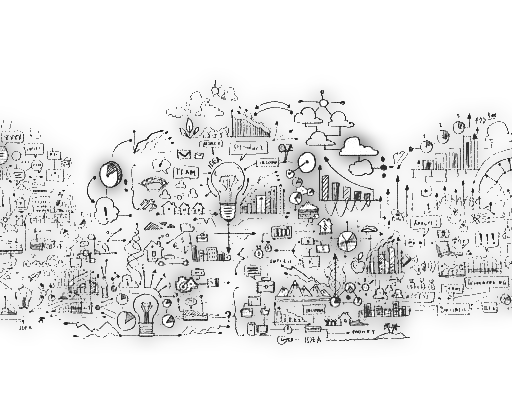 Proof of Concept (PoC)
Proof of Concept:
Obiettivo: verificare il potenziale innovativo di un idea derivante da un progetto ERC finanziato

Tre criteri di valutazione: potenziale innovativo,  qualità del progetto “proof of concept”, budget.

Collegamento ad un’idea scaturita dal progetto ERC in atto
The “Valley of Death”
Bridging the gap:
 from basic research to innovation
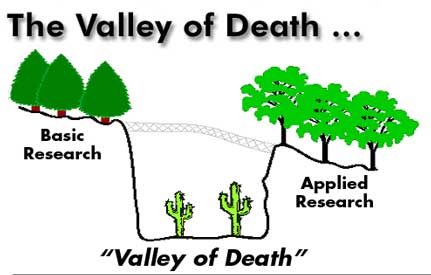 Development & early commercialisation
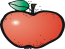 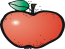 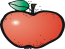 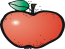 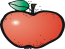 Capital to turn ideas into inventions
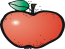 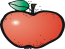 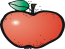 Basic Research
No Capital
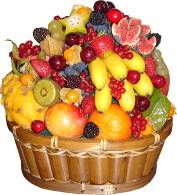 Innovations
Principal Investigators (PIs)
Può applicare un singolo PI , ricercatore di qualsiasi nazionalità o Paese di residenza, che è stato già finanziato per un progetto ERC (progetto ancora in corso o terminato da non più di 12 mesi)
* Può variare a seconda del Work Programme
Team di ricerca
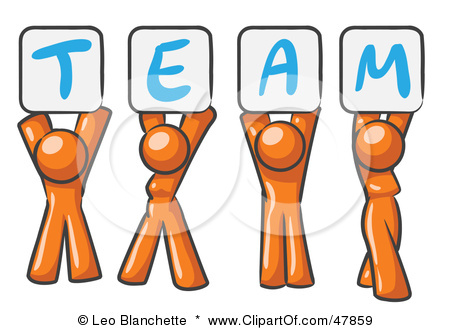 Team di ricerca: Chi ne può far parte?
Costituzione flessibile:,post-doc, graduate and PhD students, senior researchers. No limiti di età, nazionalità e paese di residenza (no PhD supervisor nei team di StG e CoG)
Composizione nazionale o trans-nazionale: team members provenienti dal gruppo di ricerca del PI/stesso Ente, ma anche da altri Enti di differenti Paesi (additional participants -> eccezione)
Per gli additional participants: valutazione caso per caso, partecipazione giustificata e essenziale in termini di competenze e capacità scientifiche
Host Institution
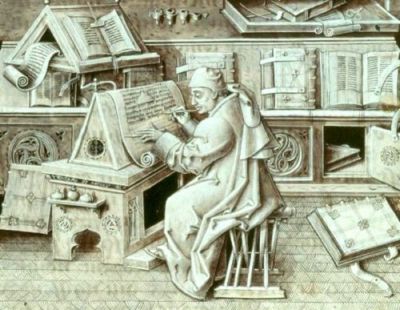 Host Institution
Ente di ricerca, Università ma anche Industria
Situato in un Paese Membro o Associato 
Risponde al criterio dell’eccellenza (ambiente di ricerca, capacità di management, contatti, know-how,..etc)

Formalmente è il contraente con la CE
Dovrà prendere un impegno formale nel concedere al ricercatore (PI) indipendenza nella gestione dei fondi per tutta la durata del progetto
Accetta la “portabilità” del Grant 
Firma la letter of commitment
Host Institution
Condizioni di indipendenza del PI: cosa sono?

Applicare per il finanziamento in modo autonomo
Gestire la ricerca e il finanziamento del progetto e prendere decisioni sull’allocazione delle risorse
Pubblicare come senior author in modo indipendente e invitare come co-authors solamente coloro che hanno contribuito al lavoro
Supervisionare i team members
Avere accesso a spazi e facilities adeguati per portare avanti la ricerca
Additional participant
In casi particolari, possono essere coinvolti nel progetto altri istituti: 

Partecipazione motivata e giustificata

Costituiscono un chiaro valore aggiunto al progetto
Team VS Network
focus sul PI   no ‘network’ o ‘consorzi’!
partecipazione di altri enti se necessario per fini scientifici
Valutazione
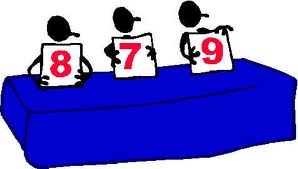 Valutazione: Progetto
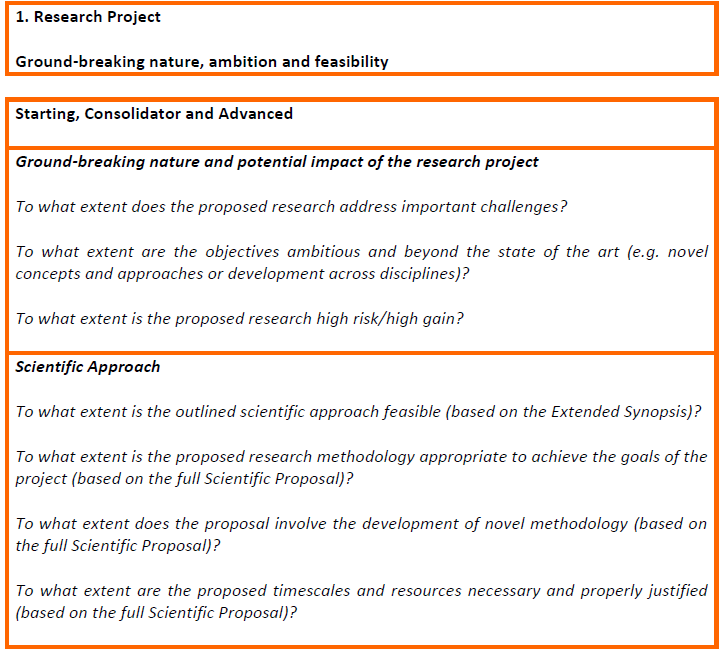 Valutazione: PI StG & CoG
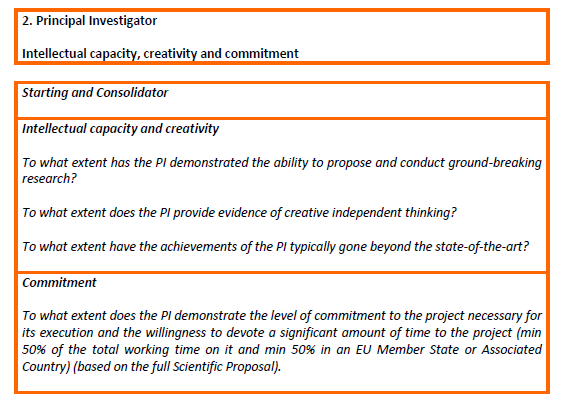 Valutazione: PI AdG
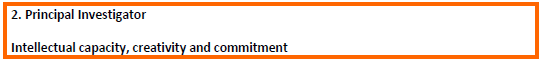 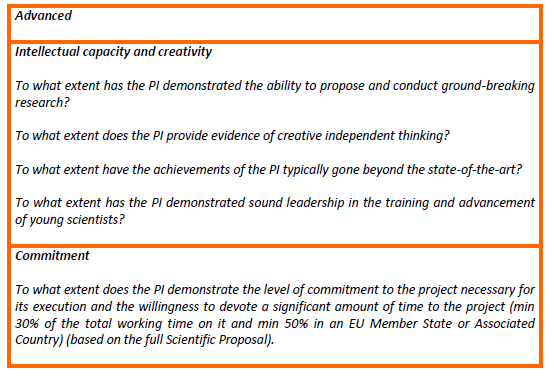 Step1 - valutazione della sezione B1 
A:  qualità sufficiente per passare allo step 2
B:  buona qualità, ma non sufficiente
C: qualità non sufficiente
Interview (solo per StG e CoG)
Valutazione
Step 2 - valutazione dell’intera proposta (B1 e B2):
A:  finanziabile (a seconda del budget disponibile)
B:  non finanziabile
Panels
25 Panels che coprono tutti i campi della scienza, dell’ingegneria e della ricerca
 3 Domini:
Social Sciences and Humanities (6 Panels, SH1-SH6)
Physical Sciences and Engineering (10 Panels, PE1-PE10)
Life Sciences (9 Panels, LS1-LS9)

 Rilevanti per la presentazione del progetto
 Facilitano la valutazione

*Elenco dei Panels suddivisi per domini negli Annexes del Bando e della GfA
Panels
Pre allocazione del budget disponibile, per ogni call:

 Physical Science and engineering (44%)
 Life Sciences (39%)
 Social sciences and Humanities (17%)
Panels
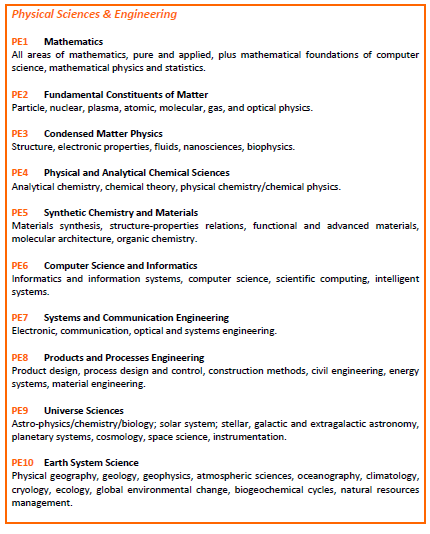 Panels
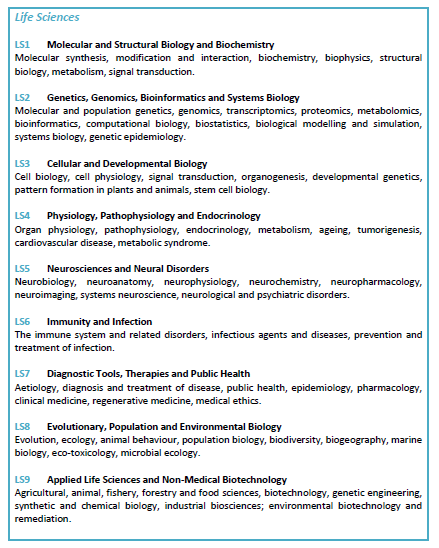 Panels
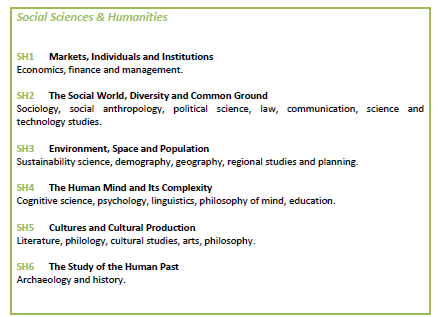 Restrictions on applications
Sottomissione e moduli
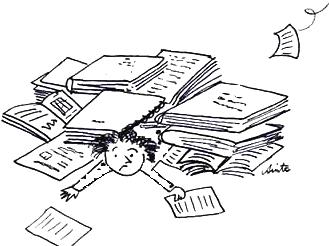 Home page
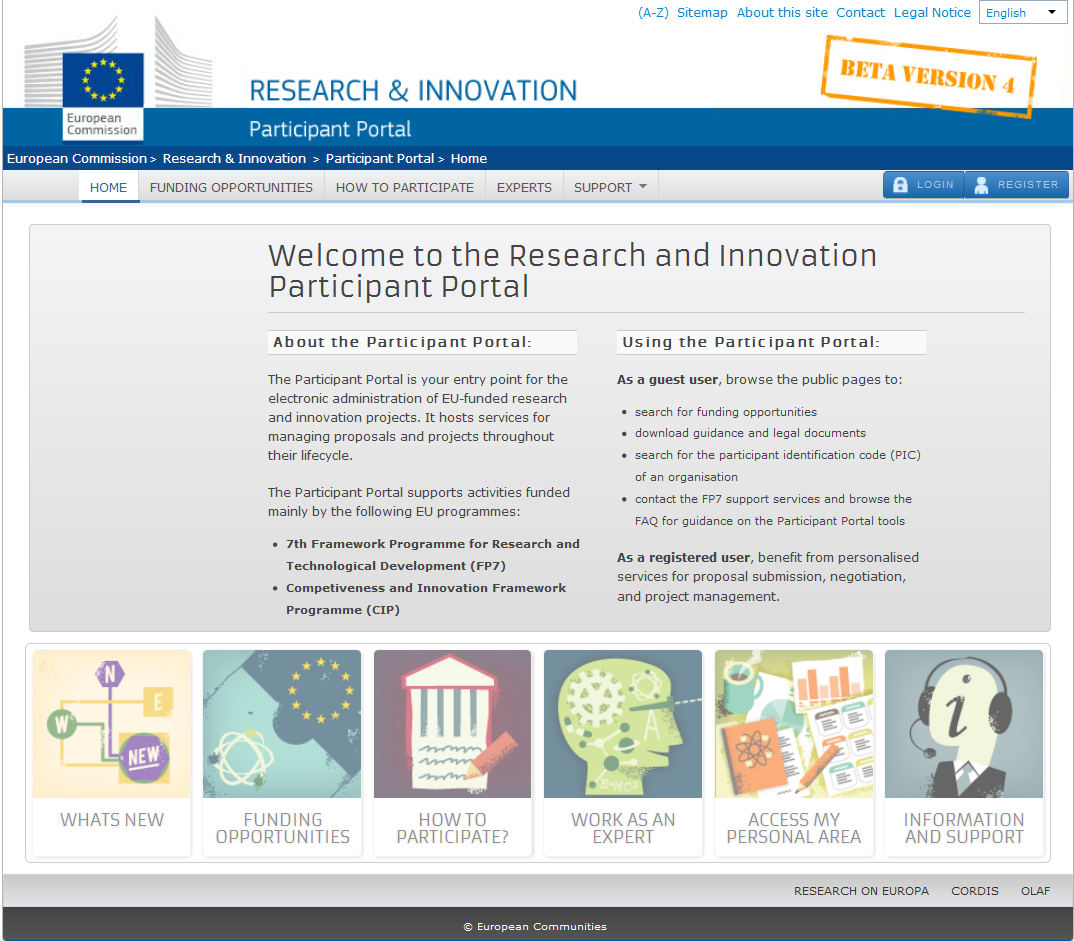 ☓
[Speaker Notes: This is the home page of the new more ergonomic and user-friendly Participant Portal.(It does not include yet H2020 information because we thought of going public with it well before the launch of the first H2020 calls, but we could update it with the H2020 information before the Cabinet meeting though)]
Moduli: principali novità
Simplified budget table (Parts A and B) 
Funding ID – changed format 
Model CVs provided 
Ethics table Part of the online submission forms
Moduli: parte A
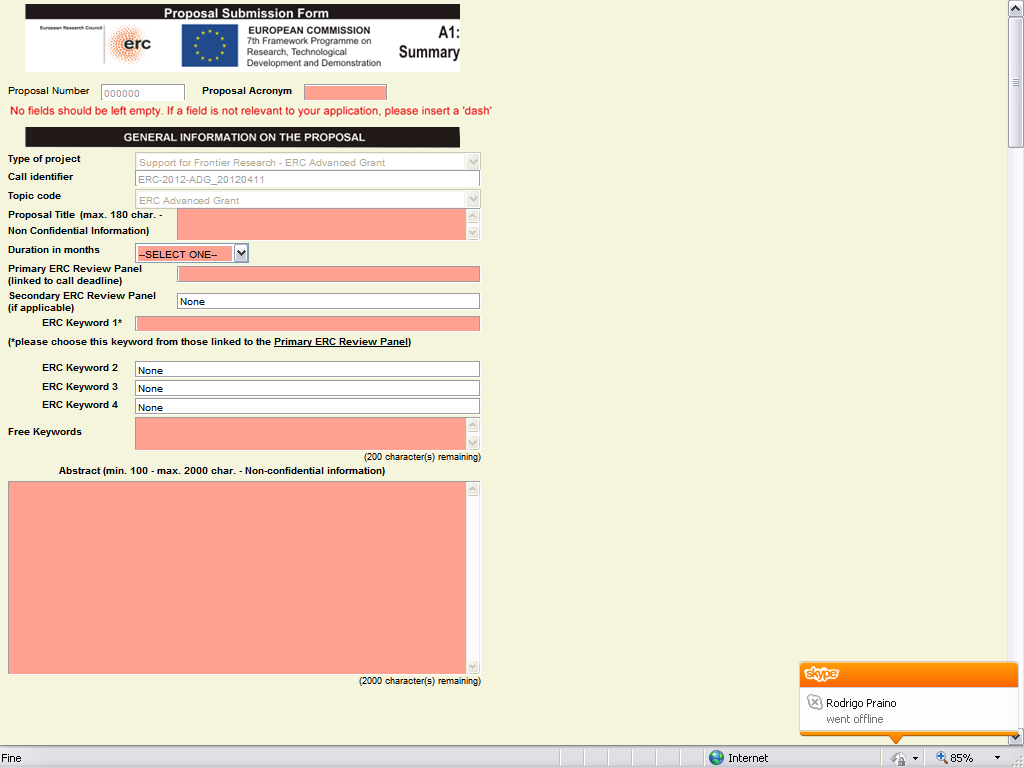 Informazioni sulla proposta:
Titolo
Acronimo
 durata
Panel(s)
ERC keywords
free keywords
abstract
Moduli: parte A
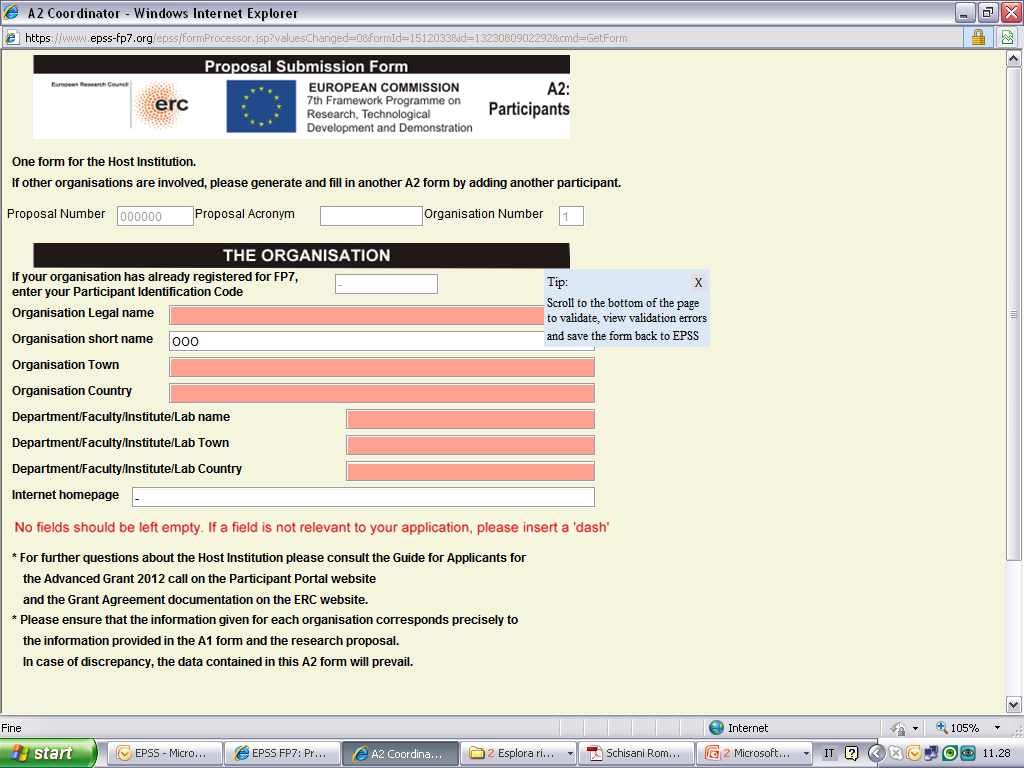 Info su HI 

Una scheda per ciascun  additional participant (se applicabile)
Moduli: parte A (new!)
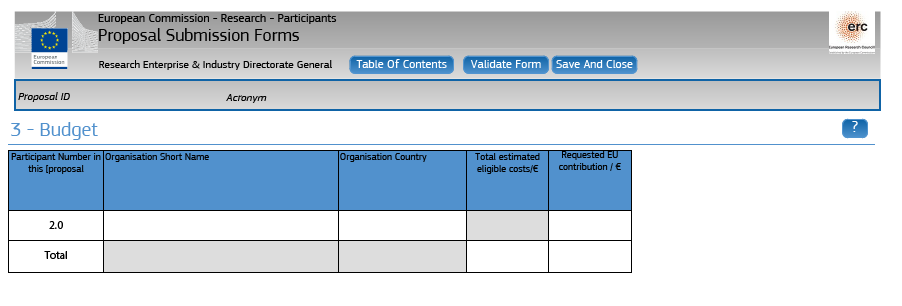 Budget
Moduli: ethics (new!)
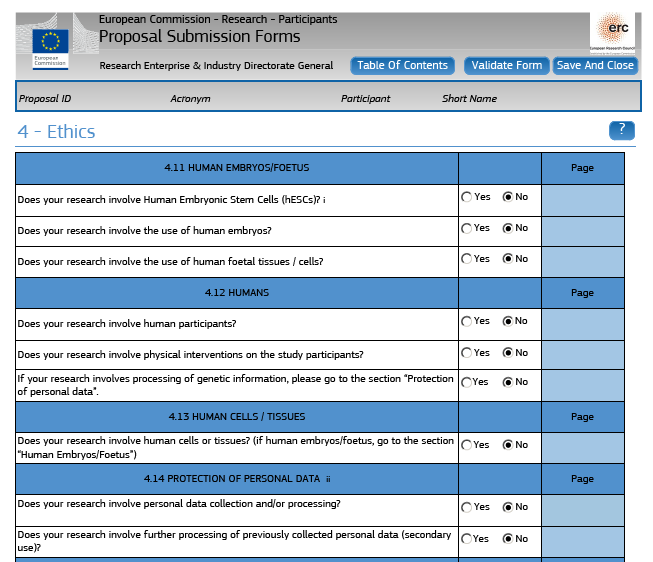 Direttamente online
Moduli: parte B
B1:
 Extended Synopsis: 5 pages

 Curriculum Vitae: 2 pages

 Track Record: 2 pages
Moduli: parte B (new!)
New Model CVs for Part B1 

One for each domain PE, LS and SH 
Provided as examples in the submission forms/Guide
Moduli: parte B (new!)
CV: Provisionary example PE
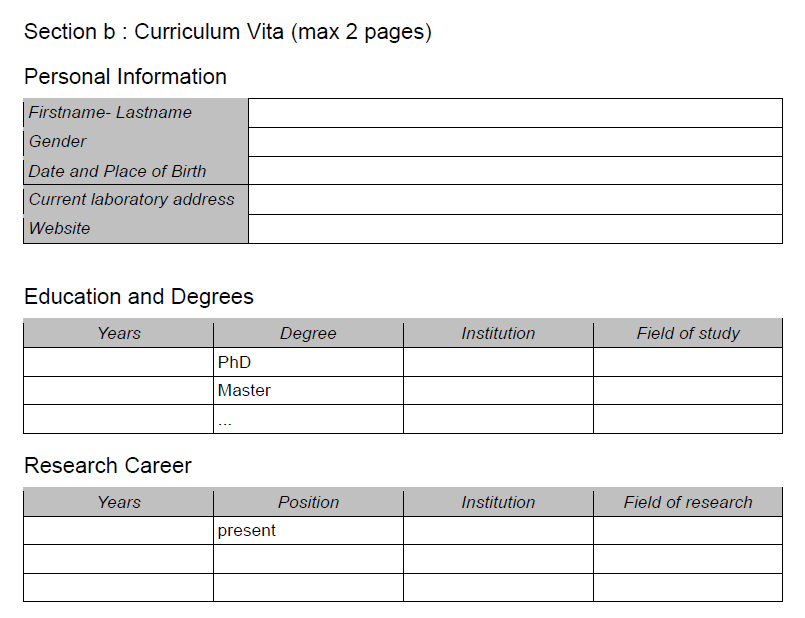 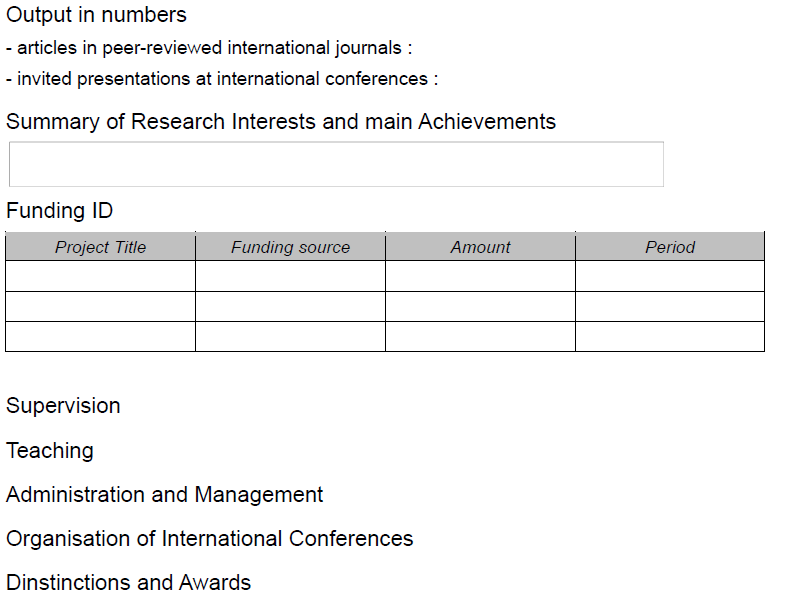 Moduli: parte B
Scientific Proposal: 15 pages
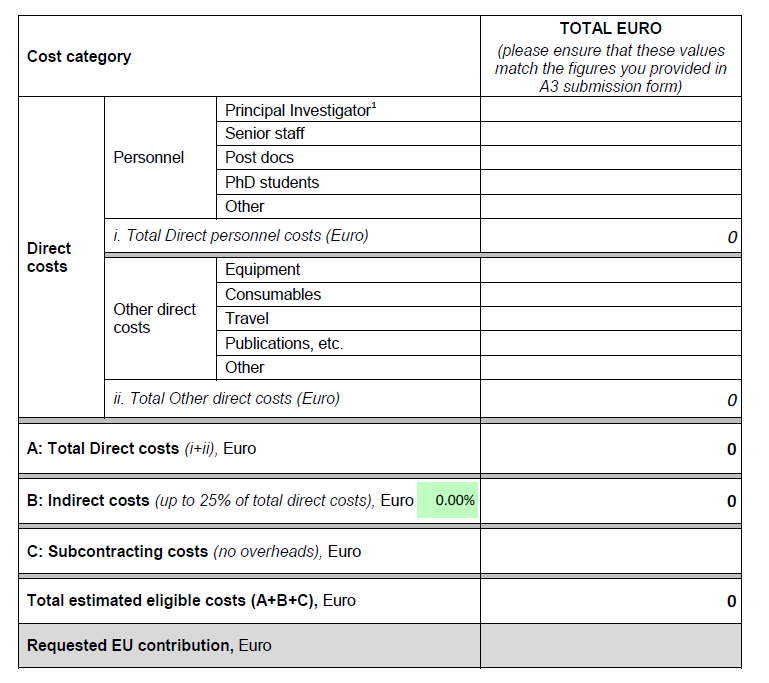 (Provisionary example) 
Financial reporting periods disappear 
Only one budget line per cost category 
Detailed budget breakdown will be asked at granting
Moduli: allegati
Host Institution Binding Statement of Support
Ethics Review Table
PhD record and supporting documentation for eligibility checking (for Starting and Consolidator Grants only)
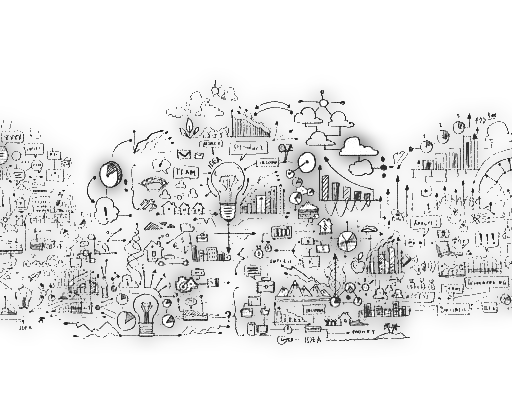 Novità legali e finanziarie
Costi* (principali novità)
IVA (se non recuperabile) diventa eleggibile
Costi del personale: costo reale o costo medio
Calcolo tempo produttivo: ore reali o monte ore fisso (1720  ore)
Bonus payment: fino a 8000 € l’anno
Overheads calcolati al 25% dei costi diretti (esclusi i subcontratti)
Certificate on Financial Statement (CFS): dovuto solo alla fine del progetto e solo se il contributo ≥ a  325,000 € 
Interessi sul pre-financing non sono più da dichiarare
* Comuni per  H2020, non solo ERC
Gestione* (principali novità)
Model Grant Agreement: unico documento senza annexes
Model Grant Agreement: riferimenti ai diritti del PI
Model Grant Agreement: disposizioni su open access (obbligatorie!)
Paperless management: firma elettronica dei documenti
Research Clearance Committee + altri documenti per interpretazione regole finanziarie
Audit: fino a due anni dal pagamento finale
* Comuni per  H2020, non solo ERC
National Contact Points  ERC
Manuela Schisani: schisani@apre.it
Noemi De Lorenzo: delorenzo@apre.it
Serena Borgna: borgna@apre.it
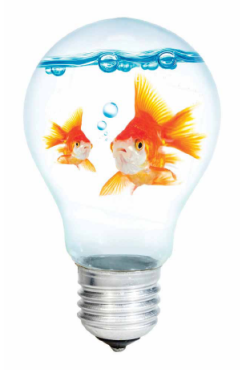 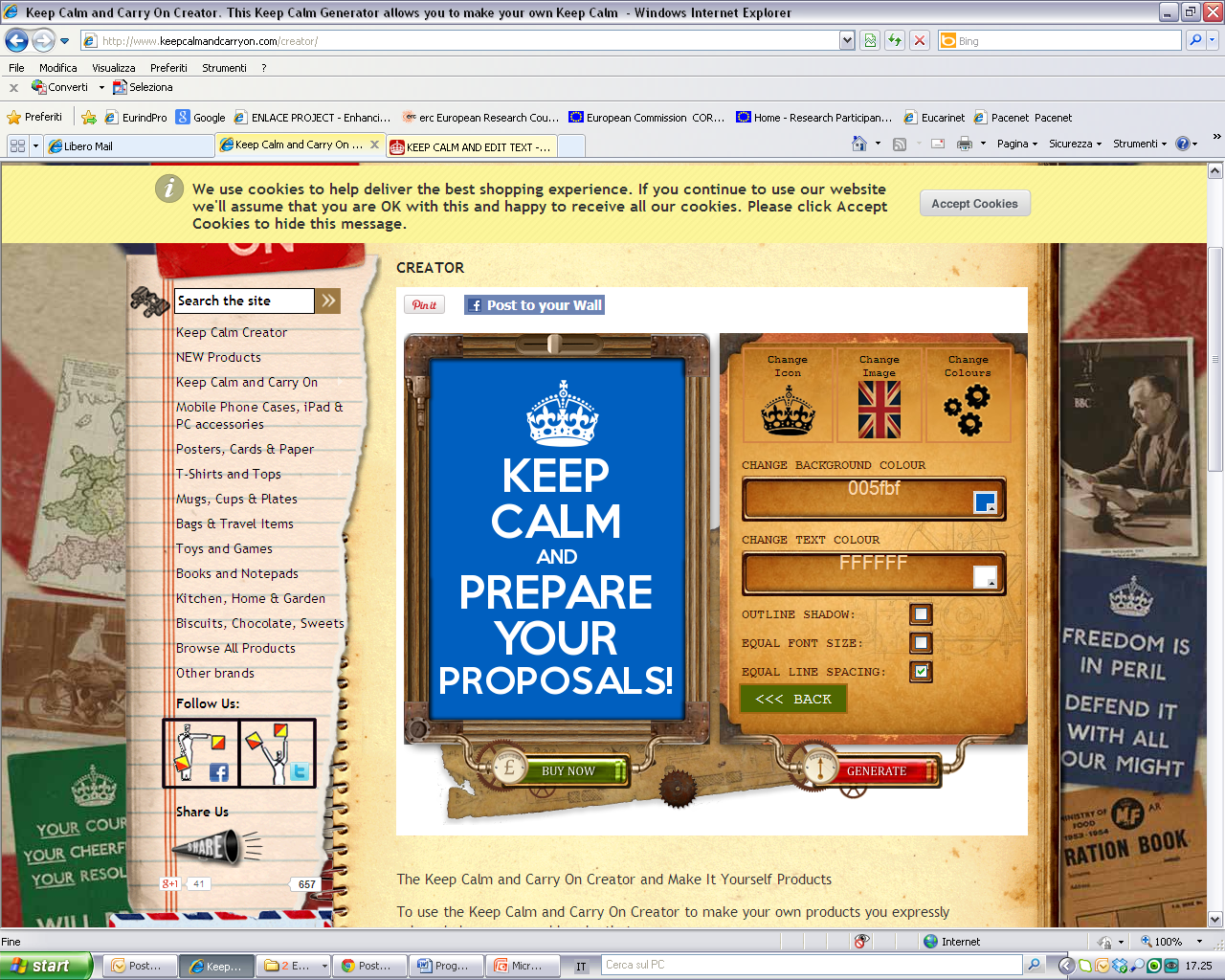 Manuela Schisani: schisani@apre.it 
www.apre.it